Classroom News
March 9th to 13th
Ms. Klinger + ErikaKlinger@abington.k12.pa.us
A peek at the week
+
+
Mark your
calendar
*
*
Math:
Review
Test
Social Studies:
-Introduce unit: Needs and Wants
Lesson 1: Our Needs and Wants
Lesson 2: Many Kinds of Work

Communication Arts:
“Signmaker’s Assistant”  (Humorous Fiction)
Phonics, vocabulary, comprehension
 Writing: Narrative Writing: Fictional Story
Grammar: Commas in Dates and Places
3/24-3/26-Early Dismissal/parent-teacher conferences
4/3-Class Picture Day
4/9-4/13-Spring Break
Spelling words:
1. car     	 	7.  party     
2. dark		8. hard
3. arm		9. farm
4. star		10. start
5. park		11.  part
6. yard		12. spark
r
A note from your teacher:
Please sign and return your parent-teacher conference slip as soon as possible!
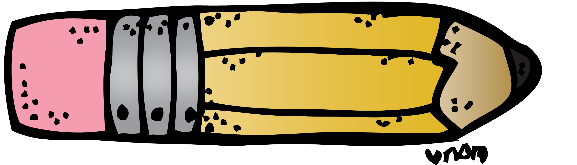 Have a great week! 